Falls: The Series
May - October 2023
Population-Specific Fall and Fall-Injury Prevention
Learning Session 5 – September 6, 2023
This material was prepared by the IPRO NQIIC, a Network of Quality Improvement and Innovation Contractor, under contract with the Centers for Medicare & Medicaid Services (CMS), an agency of the U.S. Department of Health and Human Services (HHS). Views expressed in this material do not necessarily reflect the official views or policy of CMS or HHS, and any reference to a specific product or entity herein does not constitute endorsement of that product or entity by CMS or HHS. Publication # IPRO-HQIC-Tsk56-23-353
1
IPRO HQIC/QIN-QIO
2
Series Schedule: 2 – 3 pm EST
3
Your Participation Will
Support organizational systems and teams to expand program infrastructure and capacity; 

Help you redesign your fall prevention and injury reduction program;

Complement your evaluation program; and 

Provide access to an online learning community to increase exchange of experiences, innovations, and best practice implementations.
4
Series Speaker
Patricia A. Quigley, PhD, APRN, CRRN, FAAN, FAANP, FARN 
Nurse Consultant
Dr. Quigley is the President and Managing Member of Patricia A. Quigley, Nurse Consultant, LLC, which provides consultation to healthcare systems and patient safety organizations to advance patient safety programs and re-engineer integration of innovation at the point of care. 
For more than 45 years, Dr. Quigley has practiced in the field of rehabilitation nursing. She is recognized for her leadership as a speaker, scholar, researcher, author, educator, and mentor. 
Dr. Quigley’s contributions to patient safety, nursing, and rehabilitation are highly respected both nationally and internationally. She is known for her emphasis on clinical practice innovations designed to promote independence and safety for the elderly. 
Dr. Quigley is currently a member of the National Quality Forum’s Prevention and Population Health Committee.
5
Population-Specific Fall and Fall-injury Prevention
Patricia Quigley, PhD, APRN, CRRN, FAAN, FAANP, FARN 
Patricia A Quigley Nurses Consultant, LLC
Sept. 6, 2023
Our Webinar Schedule
Webinar 1: May 3, Enhancing Capacity: Reengineering Fall and Fall Injury Programs: Infrastructure, Capacity and Sustainability
Coaching Session: May 17, Open Forum, Discussion
Webinar 2: June 7, Redesigning Post Fall Management
Coaching Session: June 21, Open Forum, Discussion
Webinar 3: July 5, Best Practices to reduce Falls Associated with Toileting
Coaching Session: July 19, Open Forum, Discussion
Our Webinar Schedule (con’t)
Webinar 4: August 2, Safe Mobility is Fall Prevention 
Coaching Session: August 16, Open Forum, Discussion
Webinar 5: September 6, Population-Specific Fall and Fall-injury Prevention 
Coaching Session: September 20, Open Forum, Discussion
Webinar 6: October 4, Reducing Fall-related Injuries:  Protective Interventions, Evidence and Application
Closing Coaching Session: October 18, Open Forum, Discussion
Thank you!
Learning Outcomes
Utilize clinical expertise to define fall risk factors for 3 clinical populations 
Realign patient outcomes from fall rates to mitigation and elimination of fall risk factors for preventable falls 
Apply nursing process to evaluate individualized patient response to care planning
What we Know…..
Not all falls are equal
Universal fall prevention bundles are not effective
Forced immobility is causing harm
”Non-compliance” is overused
Misuse of bed alarms cause more harm than good
Falls are not just a nursing issue
Staff are still getting injured
Nationally Adopted Interventions to Reduce Preventable Falls and Fall-Related Injuries
Interventions to increase physical activity (motivate and engage patients in activity) increase function and mobility (Resnick & Boltz, 2019)
Function-focused care – increases physical activity (Resnick & Boltz)
Sept 28, 2015: TJC #55 Sentinel Alert: Preventing Falls and Fall Injuries
D. Oliver, et al. Falls and fall-related injuries in hospitals. (2010, Nov). Clinics in Geriatric Medicine.  26(4).  p. 645-692.
[Speaker Notes: O]
Facts – What We Know from the Evidence
Sitters don’t prevent falls (with sitters, most falls are not assisted; Feil & Wallace, 2014)
Evidence to support intentional rounding is weak, feasibility for sustainability is uncertain (LeLaurin & Shorr, 2019) 
Patients’ own footwear remains safest option for fall prevention (not non-skid socks)  (LeLaurin & Shorr)
[Speaker Notes: Feil, M., & Wallace, S.  (2014, Mar. 6).  The use of patient sitters to reduce falls:  Best practices.   Pennsylvania Patient Safety Advisory. https://www.researchgate.net/publication/266022031_The_Use_of_Patient_Sitters_to_Reduce_Falls_Best_Practices/citation/download]
Practice Imperatives: Multifactorial Fall Risk Factors
Identify and address each patient’s specific fall and injury risk factors (Lelaurin & Shorr, 2019)
Integrate new systems and devices (webcams, video telesitter technology) to prevent falls in place of bed alarms (Lelaurin, et al; Quigley, et al, 2019)  
System-based interventions work: Toileting (i.e. wake em, take em; timed toileting; assist in and out of bed) (Resnick & Boltz, 2019)
[Speaker Notes: O]
Develop Comprehensive Design 3-Tier Fall and Injury Care Plan Program
1. Universal Fall Precautions – still individualized-based Patient Assessment and Nursing Clinical Judgement 
2. Individualized Care Plan
Align fall risk factor to specific intervention 
Individualized protection from injury-based on injury risk
3. Implement population-based approach to fall and injury prevention 
	Dx: Rt CVA vs Lt CVA; A,B,C,S; Parkinson’s Dis vs. Alzheimer’s Dis)
	Risk adjust based on population: age—based
Universal Fall Precautions
They apply to all patients for the most part.
The purpose is to keep all patients safe.
The choice of precautions varies by hospital.
All staff who interact with patients should be trained on universal fall precautions.
Fall prevention becomes embedded into hospital safety culture.
Fall Risk Screening/Assessment
Use a reliable, prospectively validated scale. A tool that:
Helps identify patients at risk for anticipated physiological falls
Provides basis for tailored or personalized care planning
3-Step Fall Prevention Process
[Speaker Notes: American Geriatrics Society, 2010 
Ganz DA, Huang C, Saliba D, et al., 2013
Centers for Disease Control and Prevention]
Screening Vs. Assessing for Fall Risk
Key Factors to Assess for Fall Risk
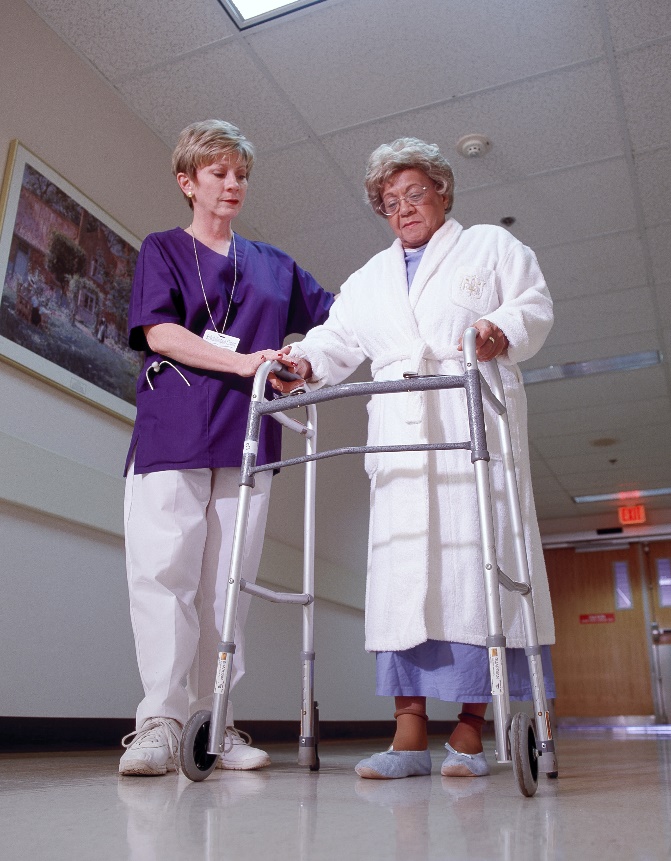 History of falls
All patients with a recent history of falls in the past 3 months 
Patients admitted due to a fall – the known faller - Etiology?
Mobility status
Mobility problems and use of assistive devices
Muscle strength, peripheral neuropathy, proprioception
Ability to use devices
Key Risk Factors for Falls
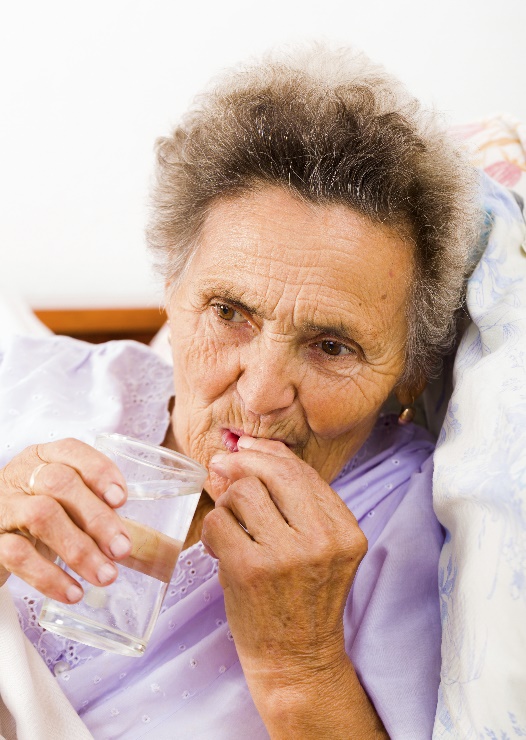 Medications
Patients taking a large number of medications that could cause sedation, confusion, impaired balance, or orthostatic blood pressure changes are at higher risk for falls.
Mental status
Patients with delirium, dementia, or psychosis may be agitated andconfused, putting them at risk for falls.
Key Risk Factors for Falls
Continence
Patients who have urinary frequency or who have frequent toileting needs, are at higher risk
Volume/electrolytes
Electrolyte imbalances and known and significant predictors of higher fall risk
Hydration status affects orthostasis
Key Risk Factors for Falls
Communication/sensory
Communication failures are a major contributor to medical errors and sentinel events
This includes staff to patient communication
Patients with neuropathy are at higher risk for proprioception issues and need individualization with even universal fall precautions r/t footwear
Behavior
Non-compliance with instruction is a key indicator of risk
Impulsive patients need different approaches to care that are more proactive
Role of Risk Factor Scores
Do you know if you are screening or assessing?
Does your current tool cover these known risk factors?
The most important use of an ASSESSMENT tool is to identify fall risk factors for developing individualized care plans.
Excessive focus on a risk score when using SCREENING tools is not recommended.  
In fact, research has shown that scores from fall risk SCREENING tools do not predict falls any better than a clinician’s judgment.
Tailoring Practices
The practices selected and used need to be tailored to your program and the type of patients and care flow on individual units – populations and settings of care.
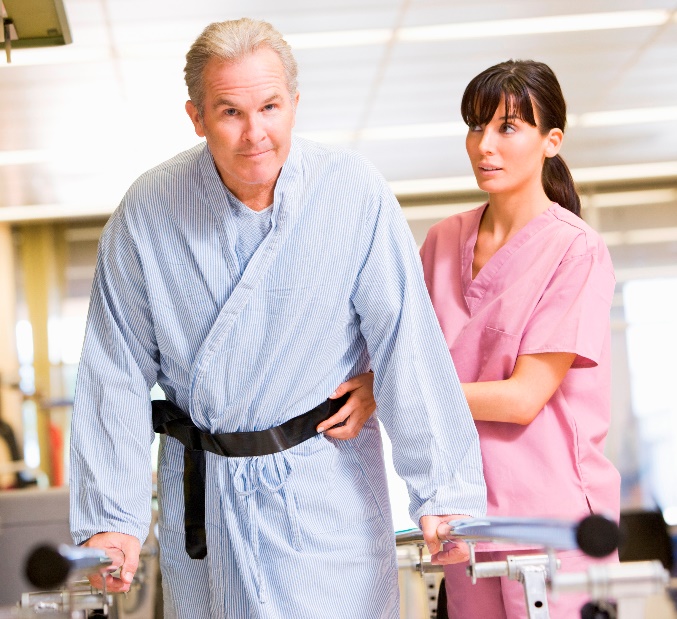 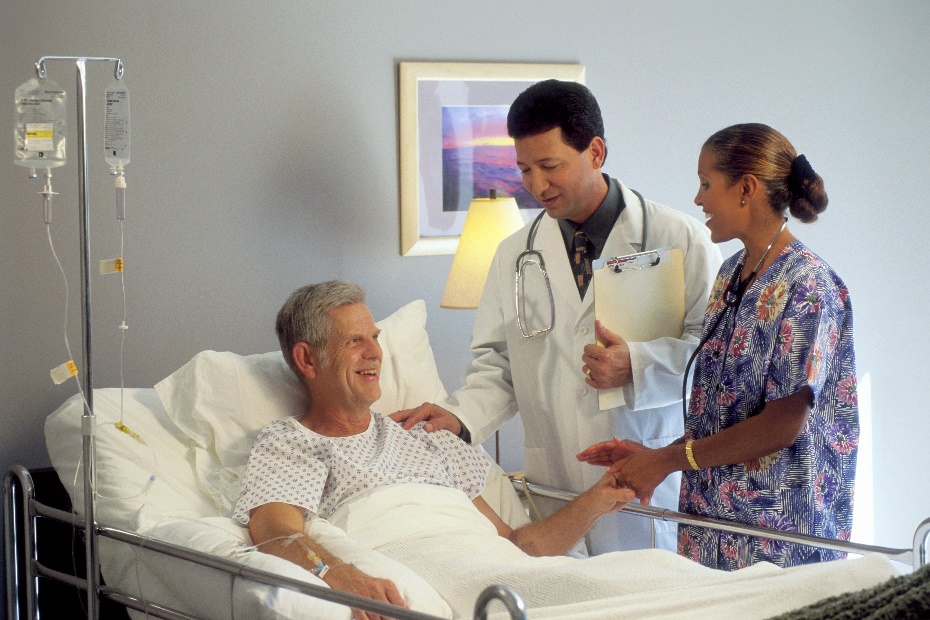 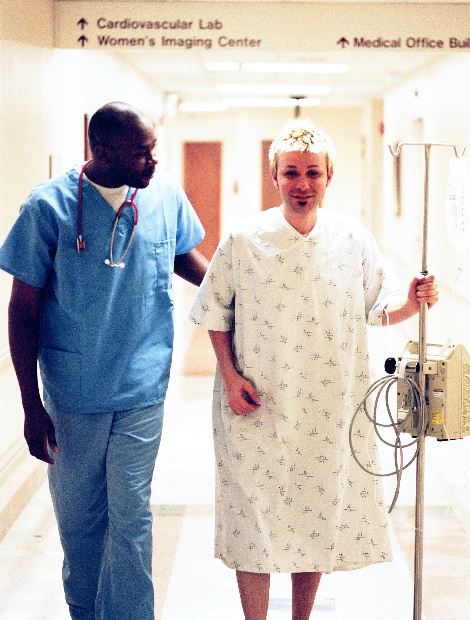 Fall Prevention Care Planning
It is not enough to know which patients have risk factors for falls.
Care planning guides staff on how to prevent falls.
Care planning is a process whereby the patient’s risk information is translated into an Action Plan, ensuring continuity of care.
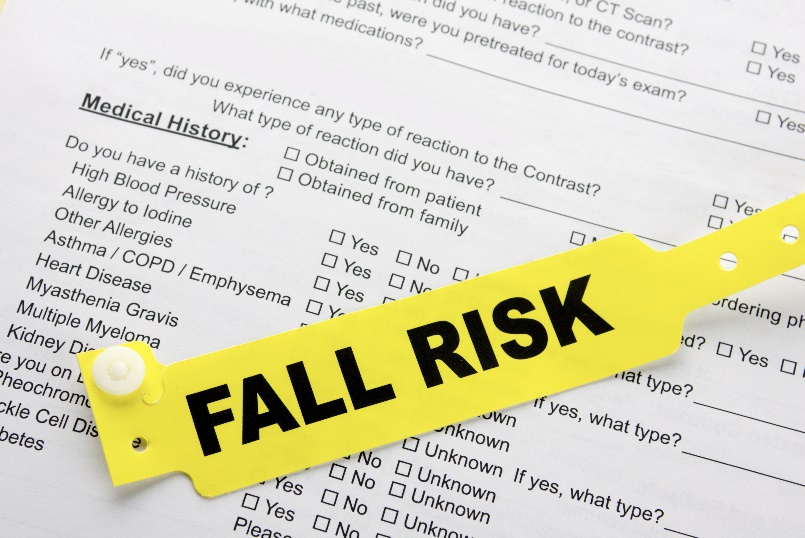 Unit-Level Fall Risk Factors
Add unit-level risk factors are needed
For example, on a general cardiac care unit, orthostatic hypotension due to medications may be a fall risk factor
Evaluate orthostatic vital signs
Other examples: PCU, Neuro, Orthopedic
Examine patient engagement and education effectiveness
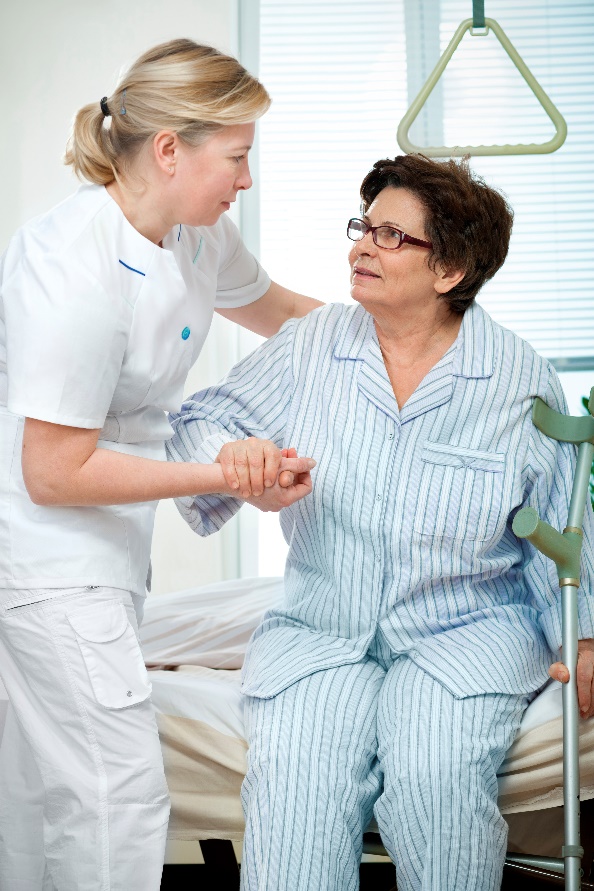 Clinical Nursing Opportunities
Redesign handoff reports to address fall and injury risk factor with specific interventions aligned to risk factors
Individualized 
Care planning
Scheduled toileting
Height adjusted furniture (bed, chair, toilet/BSC)
Pre-mobility assessment (OH, PN)
Safe exit sides
Position sensing alarms
Patient engagement
Evidence-Based Fall and Injury Risk Factors for Specific Populations  	CHF	TIA - Stroke	Hip FractureCase studies help you to develop assessment and care/fall prevention interventions based on fall risk factors per population (Accidental and Anticipated Physiological Falls)
CHF
Predisposing Fall Risk Factors
Impulsivity
Impaired safety awareness/overestimate abilities
Impaired problem solving
Hemiparesis/hemiplegia
Incontinence
Exercise intolerance
Respiratory symptoms
Reduced cognitive function 
Orthostatic hypotension
Dependency in ADLs
Meet Your Grandmother
[Speaker Notes: Just turned 100…and yep, still smoking!    Cognitively alert, independent in ADLs,  walks with a cane for increased stability,  wears hip protectors because she had a hip fracture at 92 years of age, when she was still living  at home alone.  Now, she is  living in assisted living – help with housekeeping,  shopping.

Med Hx:  
Osteoporosis
Coronary Artery Disease (takes Crestor,  40 mg q day)
Irregular Heart Rate,  Lanoxin  0.125 mg daily
Hip Fracture

No longer drives
Enjoys a shot of whiskey before bed

Presents to you ER with SOB,   Diminished breath sounds bilarterly,]
Symptoms
Excess fluid in body tissues like the ankles, feet, legs, or abdomen
Coughing or wheezing
Shortness of breath
Weight gain that can't be attributed to anything else
General fatigue
Increased heart rate
Lack of appetite or feeling nauseated
Feeling confused or disoriented
[Speaker Notes: After dinner on Monday evening, she is getting ready for bed – sitting on the side of the bed,  and starts to have increased difficulty breathing,   coughing and wheezing,  feeling even more tired.]
Assessment
Lung sounds - coughing or wheezing
Shortness of breath
Weight gain that can’t be attributed to anything else
General fatigue
Increased heart rate
Lack of appetite or feeling nauseated
Feeling confused or disoriented
Bilateral edema +2
[Speaker Notes: https://www.healthline.com/health/congestive-heart-failure]
Individualized Care Plan – High Fall Risk
Create a Safe Environment – Reduce Accidental Fall  
Bed placement – closest to room doorway (increase surveillance)
Safe bed exit: her prominent side
Working side of the bed
High-back captain’s chair
Bedside commode
Low bed position when resting/floor mat
Socks and shoes for all mobility (left foot drop)
O2 tubing
Align Intervention to Fall Fisk Factors – Reduce Anticipated Physiological Fall
Response to O2
Energy conservation
Small tasks
Progressive moderate exercise
Scheduled, individualized toileting 
Medication monitoring
Assisted ADLs
Anxiety
Insomnia
[Speaker Notes: https://www.healthline.com/health/congestive-heart-failure#stages]
Create Population-Specific Fall and Injury Care Plans Based on CHF Patients Along with Strategies to Monitor Patient Response to Care
Bed positioning for strongest side exit
Positioning of aids to facilitate safe transfers
Visual aids to communicate fall prevention teaching
Continence management
Staff communication of about response to CHF treatment
Adequate staff assistance with transfers
Meet Your Mother
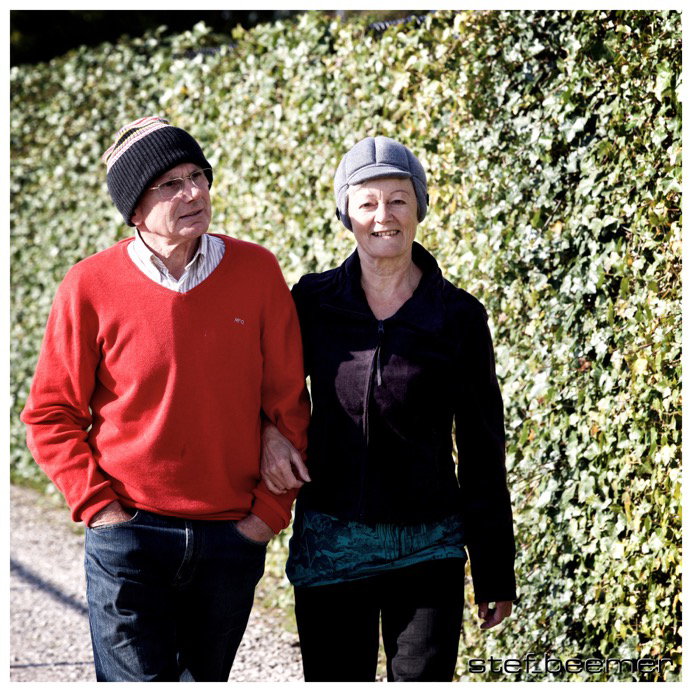 She Suffered a TIA – Rt CVA
65 yoa, married, was working full time, recently retired high school math teacher, trouble coping with retirement
5 ft 5 in, 145 lbs  
PHM: HTN, DMII, osteoporosis    
Watching TV had left sided weakness, slurred speech  
On arrival to ED, symptoms resolved 
Dx TIA, ? stroke in progress
[Speaker Notes: Source>  https://www.physio-pedia.com/Case_Study:_Traumatic_Brain_Injury_in_an_Elderly_Woman]
Enters Your ER
Assessment of onset, duration, and symptoms 
Neuro checks 
Anxiety
Fall risk history – no history of falls 
Full ROM U and L extremities 
PN
Good sitting balance
Your Mother’s Initial Fall Prevention Care Plan – ER – Anticipate Change in Status
Align Intervention to Fall Fisk Factors – Reduce Anticipated Physiological Fall
Mobility – CGA/SBA 
BP/P – postural hypotension
Continence – scheduled toileting (don’t ask if needs to go to BR) 
Medications – teach back 
Partnership – patient education – teach back
Create a Safe Environment – Reduce Accidental Fall  
Create safe exit side: if possible, move left side of bed next to wall
Floor mat to right side of bed
Move furniture away from right side of bed
No non-skid socks/closed shoes
BSC
Stretcher sensor 
Continuous observation
In Next Hour, Change in Status Added Assessment
Begins to garble speech 
Inconsistently follows directions (one, two step commands)
Unaware of her impairments 
Sensory technology for stretcher 
Inconsistently oriented to person, time and space
Sitter
Stroke Risk Factors
Cognitive impairment
Impaired safety judgement
Impulsivity 
Agitation
Medications
Altered communication
Altered problem solving
Assisted vs. dependent mobility
Spasticity
Contractures 
Incontinence
Create Population-Specific Fall and Injury Care Plans Based on Stroke, Along with Strategies to Monitor Patient Response to Care
Frequent reorientation
Med scheduling management
Continence management
Assisted ADLs
Anticipate needs
Lt vs rt brain CVA
Your Father’s Hip Fracture - Falls at Bedside: Orthopedic Unit
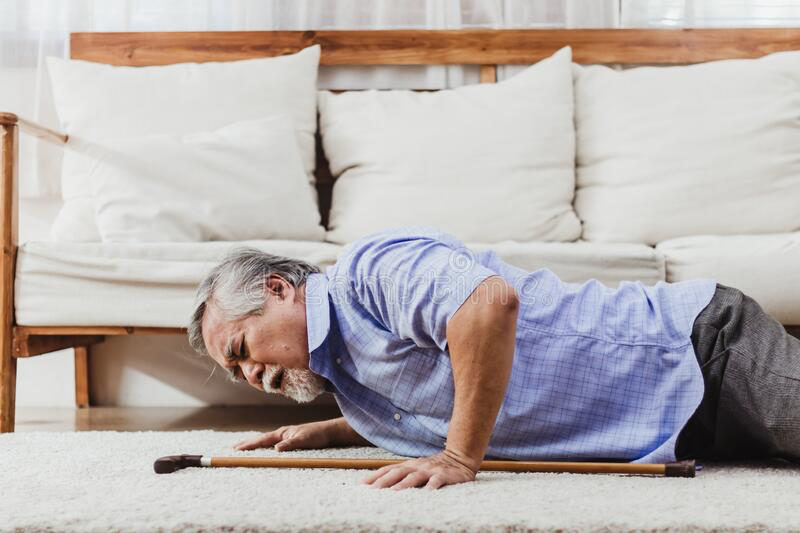 [Speaker Notes: The team needs to consider sobering statistics such as these from the Centers for Disease Control and Prevention:
In the next 13 seconds, an older adult will be treated in a hospital emergency department (ED)for injuries related to a fall. 
In the next 20 minutes, an older adult will die from injuries caused by a fall. 
Falls cause more than half (55%) of traumatic brain injuries among children ages 0 to 14 years.    
People ages 85 and older are 10 to 15 times more likely to sustain hip fractures than are those ages 60 to 65.     
 
These statistics reflect the vulnerability of those we care for and must drive changes in practice. They should support changes to your fall and fall-injury programs that are population-specific based on age group, injury risk, and gender. As a start, every organization should answer the following three questions:]
Your Turn to Develop Your Case Study
What environmental  factors increase risk for accidental falls in patients who are admitted to your program with a hip fracture?
What known intrinsic and extrinsic falls risk factors increase risk for anticipated physiological falls in patients who are admitted to your program with a hip fracture?
Hip Fracture Fall Risk Factors
Environmental
Suboptimal height – bed, chair, toilet
Required mobility device
Footwear 
Floor mat
Hip protectors
Intrinsic (I)/Extrinsic(E)
Pain
Impaired mobility 
Decreased balance
Decreased ROM
Altered ADLs
Assisted toileting
Medications
Overestimate abilities
With Clinical Experts, Create Population-Specific Fall and Injury Care Plans Based on Hip Fx Patients, Along with Strategies to Monitor Patient Response to Care
Med scheduling management: pain management
Continued evaluation of safe use of assistive devices
Height adjusted furniture
Safe exit sides
Management of post-fall stress anxiety if present
Adequate staff assistance with transfers
Assisted and monitored toileting
Floor mats
Realign Patient Outcomes from Fall Rates to Mitigation and Elimination of Fall Risk Factors for Preventable Falls
Emphasize precise measure of mitigation and elimination of fall risk factors aligned to specific fall risk factors and indicators of improved function.
Apply Nursing Process to Evaluate Individualized Patient Response to Fall Prevention Care Planning
Screening
Assessment for differential diagnoses needed to create an Individualized Fall and Fall Injury Prevention Care Plan:
Diagnosis
Risk factors/fall and injury
Interventions aligned to each risk factor
Monitor response to care planning – consider fall care planning rounds
Evaluate patient response to care plan
Modify care plan 
Repeat: monitor response to care planning - consider fall care planning rounds
Evaluate patient response to care plan
Determine specific outcomes of care: mitigation/elimination for fall risk factors
Today, We Have Created Population-Specific Fall and Injury Care Plans Based Diverse Patient Populations Based on Diagnoses, Along with Strategies to Monitor Patient Response to Care
There are other populations:
SCI
Oncology
Arthritis
Frailty
Today, We Have Emphasized:  *Clear distinction between screening and assessment of fall risk factors;*Requirement for comprehensive, multifactorial assessment, critical to individualized and population-specific fall prevent care planning;  *Alignment of management to types of preventable falls; and *the true measures of improving function and independence: mitigation and elimination of fall risk factors
What Critical Lessons Did You Learn?
Thank You and Please Share More!
See you on September 20 for our Follow-Up Coaching Session – Please Join Us!   
Thank you for attending, be a Champion for Change, and keep me posted – I am here for you!
pquigley1@tampabay.rr.com
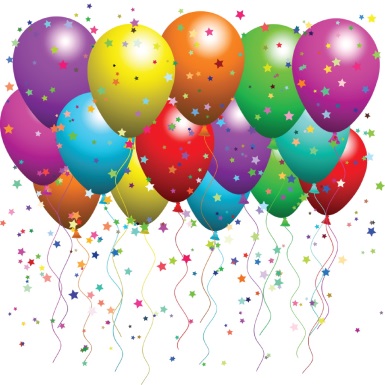 You Can Always Reach Me!
Patricia Quigley, PhD, MPH, ARNP, CRRN, FAAN, FAANP, FARN,
   Nurse Consultant
pquigley1@tampabay.rr.com
References
AHRQ (2013).  Preventing falls in hospitals.   A toolkit for improving quality of care.www.ahrq.gov/professionals/systems/hospitals/fallpxtoolkit/index/html
Boushon B, Nielsen G, Quigley P, Rutherford P, Taylor J, Shannon D. Transforming Care at the Bedside How-to Guide: Reducing Patient Injuries from Falls. Cambridge, MA: Institute for Healthcare Improvement; 2008. 
CDC Cost of Falls,  Accessed May 22, 2019:  https://www.cdc.gov/homeandrecreationalsafety/falls/fallcost.html)
CDC 2019.  Traumatic Brain Injury & Concussion. Accessed May 23, 2019. https://www.cdc.gov/traumaticbraininjury/get_the_facts.html
CDC Important Facts about Falls, Accessed May 23, 2019. https://www.cdc.gov/homeandrecreationalsafety/falls/adultfalls.html
Chan, DKY, Sherrington, CLS, Finch, CF, at al (2018).  Key issue to consider and innovative ideas on fall prevention in geriatric department of a teaching hospital.  J. Australas J. Ageing, 37(2): 140-3.
References
CMS (2016).  Patient and Family Engagement Strategy.  Available:  https://www.cms.gov/Medicare/Quality-Initiatives-Patient-Assessment-Instruments/QualityInitiativesGenInfo/Downloads/Person-and-Family-Engagement-Strategic-Plan-12-12-16.pdf
Feil, M., & Wallace, S. (2014). The use of patient sitters to reduce falls: Best practices. Pennsylvania Patient Safety Advisory, 11(1), 8–14.
Florence,  C., Bergen, G.,  Atherly, A.,  et al. (2018).  Medical cost of fatal and non-fatal falls in older adults.  JAGS, 66(4).  https://doi.org/10.1111/jgs.15304
Fridman, V. (2019).  Redesigning a fall prevention program in acute care:  Building on Evidence.  Clinics in Geriatric Medicine.  35(2):  265-271.
Ganz, D. A., Huang, C., Saliba, D., Shier, V., Berlowitz, D., Lukas, C. V., . . . (2013). Preventing falls in hospitals: A toolkit for improving quality of care. Rockville, MD: Agency for Healthcare Research and Quality. Evidence Level VI.
References
Growdon, M.E., Shorr, R.I., & Inouye,  S.K.  (2017).  The tension between promoting mobility and prevention falls in the hospital.  JAMA. 177(6):  759-760.
Hibbard, J.H., & Greene, J.  (2013).   What the evidence shows about patient activation:  better health outcomes and care experiences;  fewer data on costs.   Health Affairs, 32(2):  207-214.
Inouye, S. (2019) . Mobility Change Package and Toolkit.  https://www.hospitalelderlifeprogram.org/for-clinicians/mobility-change-package
Inouye SK, Brown CJ, Tinetti, ME. (2009) Perspective: Medicare nonpayment, hospital falls and unintended consequences. N Engl J Med. Jun 4;360(23):2390-3. DOI: 10.1056/NEJMp0900963
Kutney-Lee, A., Lake, E. T., & Aiken, L. H. (2009). Development of the hospital nurse surveillance capacity profile. Research in Nursing & Health, 32(2), 217–228. Evidence Level IV.
LeLaurin, J.H., & Shorr, R.I. (2019).   Preventing falls in hospitalized patients.   Clinics in Geriatric Medicine.  35(2):  273-283.
References
Levant, S., Chari, K., & DeFrances, C.J. (2015). Hospitalizations for patients age 85 and over in the United States, 2000
Minnesota Hospital Association published   “Creating a Safe Environment to Prevent Toileting Related Falls Report” (2014) here
Oliver D, Healey F, Haines T. Preventing falls and fall-related injuries in hospitals. Clinics in Geriatric Medicine. November 2010;26(4):645-695.
Shorr,  R.I., Chandler, A.M.,  Mion,  L.C., Waters,  T.M., Liu,M., Daniels, M.J., ... Miller, S.T. (2012). Effects of an intervention to increase bed alarm use to prevent falls in hospitalized patients. A cluster randomized trial. Annals of Internal Medicine, 157, 692–699.’
Sillner, A.Y., Holle, C.L., & Rudoph, J.L. (2019).   The overlap between falls and delirium in hospitalized older adults. Clinics in Geriatric Medicine.  35(2): 221-236.
Spoelstra, S. L., Given, B. A., & Given, C. W. (2012). Fall prevention in hospitals: an integrative review. Clinical Nursing Research, 21(1), 92–112.
The Joint Commission. Sentinel alert data. General Information. Quarter 2 update. https://www.jointcommission.org/assets/1/18/General_Information_2Q_2017.pdf  Accessed July 2018.
Join us for our next Coaching Call: September 20, 2023 2-3 pm EST

Falls series recording and slides: https://qi.ipro.org/2023/04/19/fall-and-injury-prevention-a-6-part-webinar-series/
Next Steps
Thank You for Attending Today’s Event
We value your input!
Please complete the brief survey after exiting event.
IPRO HQIC & Speaker Contact Information
Rebecca Van Vorst MSPH CPHQ
Senior Director Quality Improvement
IPRO HQIC Project Manager
rvanvorst@ipro.org


CarlaLisa Rovere-Kistner, LCSW, CCM, CPHQ
Quality Improvement Specialist
IPRO
crkistner@ipro.org
Melanie Ronda, MSN, RN
Director, Health Care Quality Improvement
IPRO QIN-QIO
Nursing Home Lead, NY, NJ, Ohio
Infection Prevention Specialist
mronda@ipro.org

Amy Stackman, RN
Quality Improvement Specialist
IPRO QIN-QIO
astackman@ipro.org
Next Steps
Join us for our next Coaching call: September 20, 2023, 2-3 pm EST

Falls series recording and slides: https://qi.ipro.org/2023/04/19/fall-and-injury-prevention-a-6-part-webinar-series/
59
IPRO HQIC & Speaker Contact Information
Melanie Ronda, MSN, RN
Director, Health Care Quality Improvement
IPRO QIN-QIO
Nursing Home Lead, NY, NJ, Ohio
Infection Prevention Specialist
mronda@ipro.org

Amy Stackman, RN
Quality Improvement Specialist
IPRO QIN-QIO
astackman@ipro.org
Rebecca Van Vorst MSPH CPHQ
Senior Director Quality Improvement
IPRO HQIC Project Manager
rvanvorst@ipro.org


CarlaLisa Rovere-Kistner, LCSW, CCM, CPHQ
Quality Improvement Specialist
IPRO
crkistner@ipro.org
60
Thank You for Attending Today’s Event
We value your input!
Please complete the brief survey after exiting event.
61